What Is Verification… And Will I Know It When I See It?
Mark Dubin
Agricultural Technical Coordinator
University of Maryland Extension-College Park

WQGIT Verification Steering Committee Meeting
Annapolis, Maryland
June 19, 2012
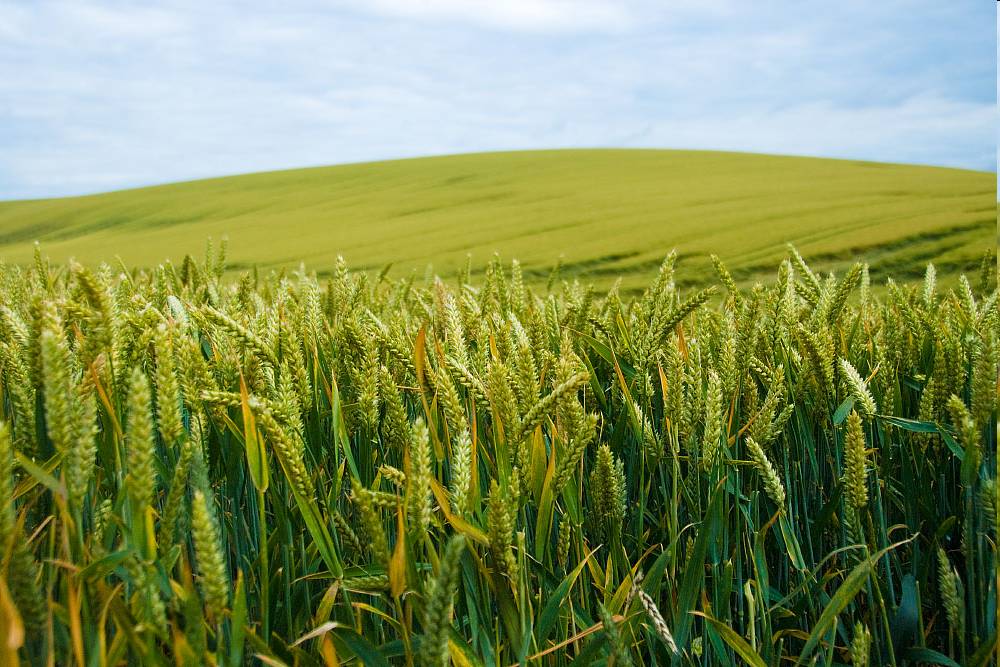 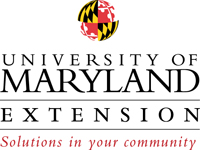 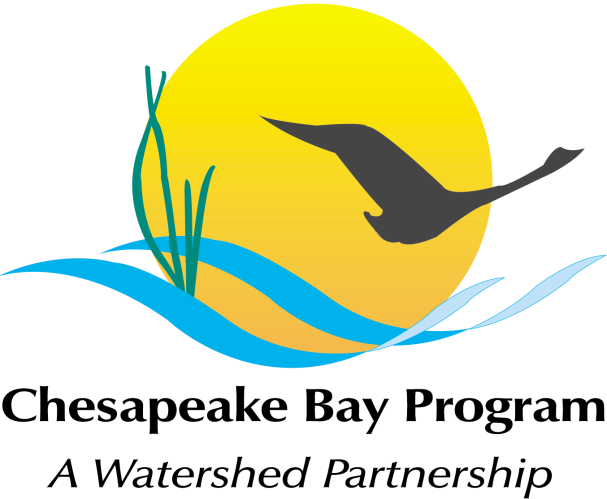 Mark DubinAgricultural Technical Coordinator
University of Maryland Extension-College ParkCollege of Agriculture and Natural Resources
USDA-NIFA Mid-Atlantic Water Programmdubin06@umd.edu
EPA Chesapeake Bay Program Officemdubin@chesapeakebay.net
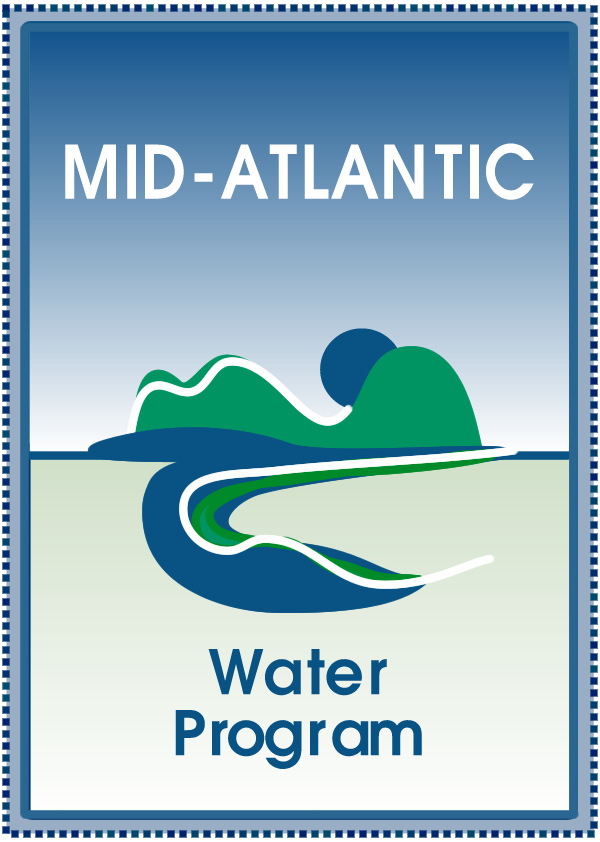 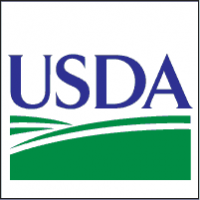 Agricultural Verification
Verification Is Not A New Concept…
Agricultural Verification
…But The How And Why We Verify Has Changed.
Agricultural Verification
What Is Constant Over Time? 
	People Communicating.
Agricultural Verification
Annual Management Practices
Agricultural Verification
Structural Management Practices
Agricultural Verification
Feed Management Practices
Agricultural Verification
Data Management Practices
Agricultural Verification
Non-Cost Shared Management Practices
Agricultural Verification
Verify If Practices Are Properly Designed, Installed And Maintained…
Agricultural Verification
…And Verify If Practices Are Not.
Agricultural Verification
Verify If Practices Meet USDA or Other Conservation Design Standards…
Agricultural Verification
…Verify If A Functional Equivalent Practice…
Agricultural Verification
…And Verify If Neither.
Agricultural Verification
Verification Occurs Everyday… 
…Identifying the How and Why Can Better Communicate the Benefits of Past, Current and Future Practices.